أسس القياس في العلوم الاجتماعية
من أصعب المواقف التي يواجهها الطالب أو الباحث عند إعداد بحثه هو كيفية قياس متغيرات دراسته بطريقة صحيحة وسليمة .
وتنبع صعوبة هذا الموقف من النتائج المهمة التي تترتب علي عملية القياس والتي من اهمها مدي صدق النتائج التي توصل اليها الباحث .
 إذ أن عدم صحة وسلامة النتائج بلا قيمة . ولايعدو أن يكون مضيعة للوقت والجهد والمال سواء للباحث أو المستفيد من هذا البحث.
القياس عبارة عن تحديد أرقام مرتبطة بخصائص الأفراد او الأشياء ،أو الأحداث طبقا لقواعد محددة.
   وهنالك اختلاف بين المقياس والمتغير
المقياس: هو الأداة التي تستخدم لقياس المفهوم او المتغير .
المتغير : يقصد بالمتغير تلك الصفة أو السمة التي تأخذ قيما مختلفة لأفراد مختلفين أو جماعات مختلفة
التعريف الإجرائي:
    لتحقيق أهداف الدراسة لابد من تحديد متغيراتها والعمل علي قياس هذه المتغيرات بدقة وتسمي العمليات المستخدمة لقياس الظاهرة أو المتغير محل الدراسة التعريف الإجرائي. 
فإذا كان السؤال المهم الذي يواجه الباحث المبتدئ هو: كيف يختار موضوع بحثه فإن السؤال الذي يليه
في درجة الاهمية هو: كيف يجب أن يتم قياس المتغيرات محل الدراسة ؟ 
 وللإجابة علي هذا السؤال لابد من تعريف جميع جميع المتغيرات إجرائيا .إذا كل متغير يجب أن يعرف إجرائيا وذلك بأن تحدد الطريقة التي تصف كيف وبأي وسيلة يمكن قياسه،(المؤشرات) أي كيف يمكن أن يقاس المتغير كي تعطي لشخص ما درجة عالية وآخر متوسطة وثالث درجة منخفضة.
 ولإلقاء مزيدا من الضوء علي التعريفات الإجرائية نستعرض بعضا منها فيما يلي:
1- هي التمثيل المحدد للمفاهيم النظرية المجردة.
2- هي الطريقة التي تحدد الأرقام والتصنيفات للمتغير.
3- هي الخطوات أو الإجراءات التي يتبعها الباحث للحصول علي مقياس.
هناك أربعة مستويات للقياس لا يكاد يخلو أي بحث ميداني في العلوم الإدارية من وجود وأحد او أكثر منها  ويمكن تحديدها بالاتي:
الأسمى 
الترتيبي
الفئوي 
النسبي
يعتمد علي عملية تصنيف الأشياء في مجموعات متشابهة تحمل نفس الخصائص ولتحديد وتعريف هذه المجموعات تعطي أسماء وارقاما تمييزية عادة ما يطلق عليها مقياسا . ومن الأمثلة علي هذا النوع من القياس الجنس أو الحالة الاجتماعية أو التخصص أو المنطقة الجغرافية.
  وأنسب الأساليب الإحصائية لتحليل المقياس الاسمي هو المنوال أو النسب المئوية .
يتميز المقياس الرتبي عن المقياس الأسمى في كونه بالإضافة الي تمييزه بين المجموعات أو الأشياء يحاول ترتيبها تصاعديا أو تنازليا . فيتحقق المقياس الرتبي عندما نستطيع أن نرتب مجموعة من الأشياء بصورة تصاعدية من أسفل الي أعلي أو العكس. ومثال ذلك التقدير الاكاديمي أ،ب،ج،د. يمكن استخدام المنوال أو الوسيط أو الاختبارات اللامعملية
يعد المقياس الفئوي أفضل من الرتبي لأنه يحدد بشكل دقيق مقدار الفرق بين الفئات وبالتالي  فإنه عند القول إن 2أكبر من 1 ‘و3أكبر من 2 فإن ذلك لا يعني فقط أن قيمة 3 أكبر من قيمة 2 ‘ بل أن الفرق بين 2و3 هو نفس الفرق بين 1و2. من هنا أطلق علي هذا أسم فئوي لأن فئاته متساوية تماما.
  مقياس الحرارة يعتبر مقياسا فئويا . يتميز هذا المقياس بأن قيمة الصفر فيه افتراضية.
والأساليب الإحصائية المستخدمة في هذا المقياس مقياس النزعة المركزية والتشتت .
يختلف المقياس النسبي عن الفئوي في كون الصفر في هذا المقياس حقيقيا وليس افتراضي كما الحال في المقياس الفئوي. هذا يعني أن قيمة الصفر تعني غياب الصفة المقاسة او عدم وجودها اطلاقا .فعند سؤال الموظف عن عدد الدورات التدريبية 
التي التحق بها فإن إجابته بصفر تعني أنه لم يلتحق إطلاقا بدورة تدريبية من قبل. وعلي هذا الأساس  فإنه يمكن استخدام جميع العمليات الحسابية مع هذا المقياس من جمع وطرح وضرب وقسمة  ومن أمثلة هذا المقياس: العمر ، المسافة ، الوقت ، الطول..
ما الفرق بين الاتجاهات والميول؟؟؟؟؟؟؟؟؟؟؟؟
تعريف الاتجاه
هو ” شعور الفرد العام الثابت نسبياً الذي يحدد استجاباته نحو موضوع معين أو قضية معينة من حيث القبول أو الرفض ، التأييد أو المعارضة ، المحاباة أو المجافاة ، فالاتجاه إما إيجابي أو سلبي ”
الاتجاهات الإيجابية مثل : استخدام شبكة التواصل الاجتماعي أو الانترنت، تقليل الاستماع إلى الأخبار.....إلخ .
الاتجاهات السلبية مثل : الإدمان على الانترنت ، الإشاعة، الغش في الامتحانات.................إلخ
ما خصائص الاتجاه ؟؟؟
1- وجود موضوع ينصب عليه الاتجاه ( مثل .......)
2- الاتجاه يحمل حكماً أو تقييماً (كيف ؟).
3- الاتجاه ثابت نسبياً ( وضح ؟) .
4- الاتجاه ينبئ بالسلوك (مثال ؟) .
تعريف الميل
هو ” كل ما يهتم به الأفراد ويفضلونه من أشياء، وما يقومون به من أعمال ونشاطات محببة إليهم يشعرون من خلالها بقدر كبير من الحب والارتياح ، مثل : الهوايات، النشاطات الرياضية ....................إلخ ” .
وفي هذا المقياس يقدم للمفحوصين عدة عبارات تتصل بموضوع الاتجاه، وأمام كل عبارة عدد من بدائل الاستجابة، ومطلوب من المفحوص أن يضع علامة (إشارة) أمام البديل الذي يختاره ،
ما الفرق بين العبارات الموجبة والعبارات السالبة؟؟
الترميز في مقياس ليكرت
1- يتمتع مقياس ليكرت بسهولة تصميمه وتفسيره.
2- لا يستغرق وقتاً طويلاً لإجرائه
3- يتمتع بدرجة عالية من  المرونة .
4- يتمتع بالقدرة علي المفاهيم المتعددة الابعاد.
5- يمكن التعامل مع مقياس ليكرت علي انه مقياس فئوي.
محددات(سلبيات) مقياس الاتجاه (ليكرت)
مقياس الميول
يختص هذا النوع من المقياس بقياس الميول ، وتستخدم درجاته لغرض معرفة ميول الأفراد، وتوجد العديد من الصور لهذا المقياس .
أنواع الميول التي يقيسها المقياس
صور تصميم مقاييس الميول
خصائص مقياس الميول المشابه في تصميمه لطريقة ليكرت
أنواع الاستجابات (الميول والاتجاهات)
* مثال1: (قياس الميول)
الاستجابات الثنائية ( أحب- أكره ) أو ( أميل – لا أميل )
*الاستجابات الثلاثية ( أحب- لا أعلم- أكره )
*الاستجابات الخماسية ( بدرجة كبيرة جداً- بدرجة كبيرة- بدرجة متوسطة- بدرجة قليلة- بدرجة قليلة جداً ).

- مثال 2: (قياس الاتجاهات)
الاستجابات الرباعية: ممتاز ، جيد جداً، جيد ، ضعيف.
الاستجابات الرباعية: دائماً،عادة، نادراً، إطلاقا.
الاستجابات الثلاثية:  راض تماماً، راض إلى حد ما، لست راض
الاستجابات الخماسية: أوافق بشدة ، أوافق ، محايد ، غير موافق ، غير موافق بشدة .
الاستجابات الخماسية: أعارض بشدة ، أوافق ، أوافق بشدة، لا أوافق، لا أعارض

**تصحيح المقياس ( الدرجة الكلية أو العظمى= 
                  عدد عبارات المقياس ×عدد الاستجابات)
مقياس ليكرت
من أسهل طرائق قياس الاتجاه وأكثرها شيوعاً ، صاحب هذا المقياس هو ( ليكرت Likert ) عام 1932م ، 
وتعد طريقة ليكرت من الطرق الشايعة الاستخدام في قياس الاتجاهات العلمية والبحوث التربوية والنفسية والاجتماعية ، لاختصارها الوقت والجهد . أن مقياس ليكرت يتميز بالسهولة في التصميم والتطبيق والتصحيح وارتفاع درجة ثباته وصدقه .
مقياس ليكرت هو مجموع الإجابات المحصلة حول "فقرات ليكرت". أما "فقرات ليكرت" (Likert item ) فتتألف من قسمين: الجذع (stem ) وهي جملة تحدد سلوكية ما، و"السلم" وهو مقياس يستعمل لتحديد درجة الموافقة
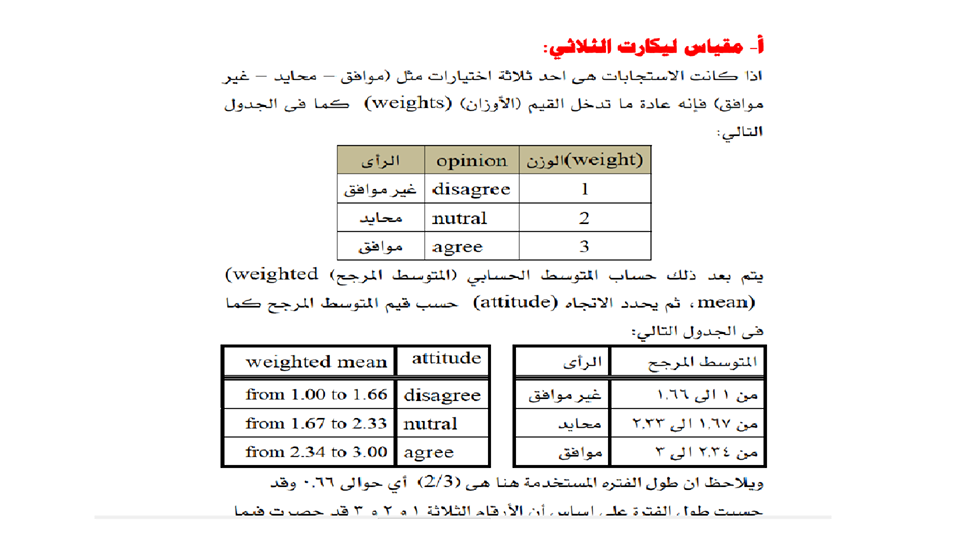 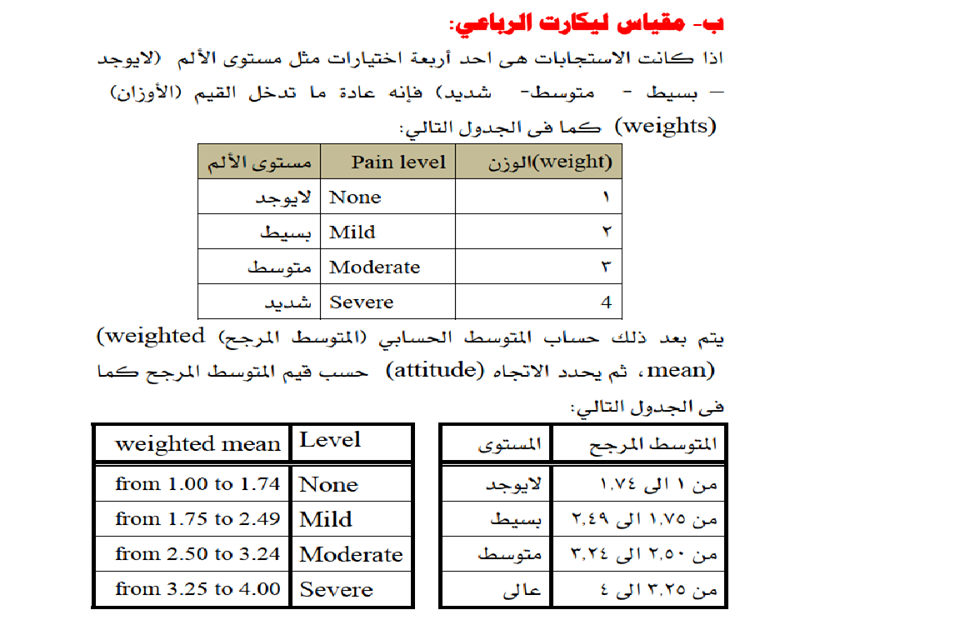 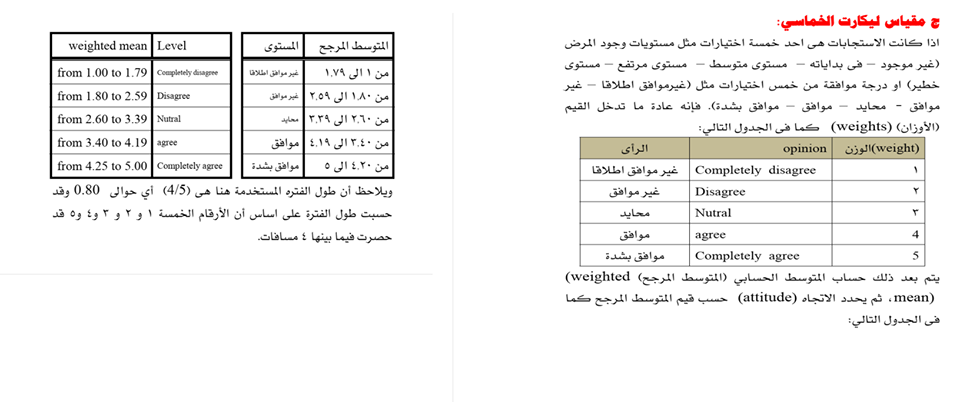 أما بالنسبة للانحراف المعياري ، فهو أهم مقاييس التشتت والذي يعني مدى تباعد البيانات(الاستجابات) عن بعضها البعض وعن المتوسط الحسابي، ويحسب من خلال القانون التالي: الجذر التربيعي لمجموع مربعات انحرافات القيم عن متوسطها الحسابي مقسوماً على (عدد الأفراد الكلي – 1)، أما بالنسبة لتفسير قيم الانحراف المعياري ، فكلما اقتربت قيمته من الصفر كلما قل التشتت وزاد تجانس الأفراد حول استجابتهم واتفاقهم على قيمة المتوسط الحسابي، والقاعدة العامة المستخدمة في تفسير قيمة الانحراف المعياري والتي تعتمد على فترات الثقة للمتوسط الحسابي وبناءاً على نظرية تشيبيتشيف (Chebyshev Theory)  فتتلخص بالجدول التالي:
هام : لا بد من استخدام كل من المتوسط الحسابي والانحراف المعياري في التفسير الوصفي للاستجابات على المقياس
بعض الشروط التي ينبغي مراعاتها عند إعداد وتصميم مقاييس الاتجاه بطريقة ليكرت
-التوازن بين الفقرات الإيجابية والسلبية للمقياس ، وتوزيعها بشكل عشوائي .
-عند كتابة أو صياغة عبارات المقياس ينبغي أن تكون :
• قصيرة بحيث لا تزيد على عشرين كلمة .
• لا تصاغ بالماضي .
• لا تعبر عن حقيقة أو أن تفسر على شكل حقيقة .
• تحتوي على فكرة واحدة بسيطة غير مركبة .
• مكتوبة بلغة سهلة وواضحة المعنى .
• أن تكون جملاً اعتقادية ، انفعالية ، شعورية حسب الموضوع المراد قياسه .
• تعكس تعريف الاتجاه المراد قياسه بحيث تتضمن المكونات الفرعية (المعرفية والوجدانية والسلوكية ) للاتجاه .
• استخدام بعض الكلمات بحذر شيد ( أو اعتدال ) كما في : فقط ، إطلاقاً .
- تحليل عبارات المقياس بالطرق الإحصائية المناسبة وبخاصة فيما يتعلق بالصدق والثبات
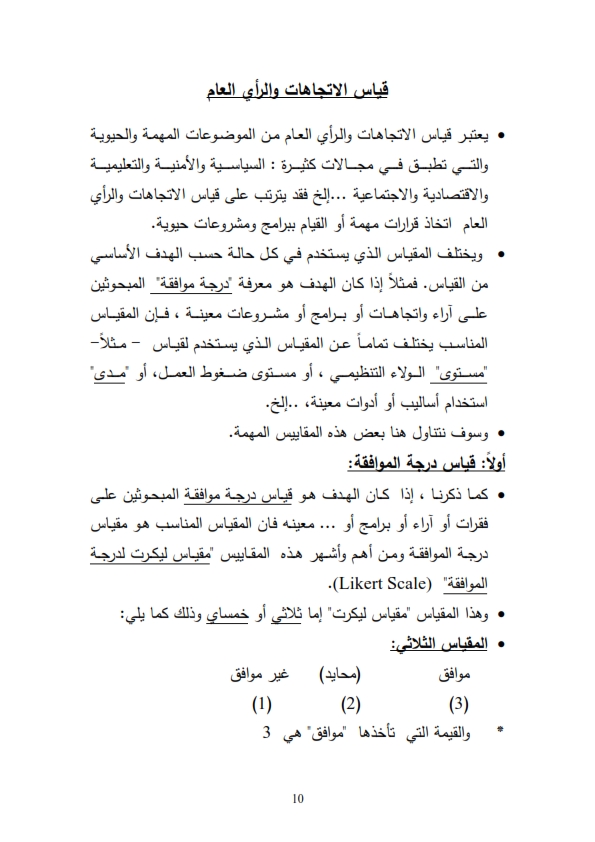 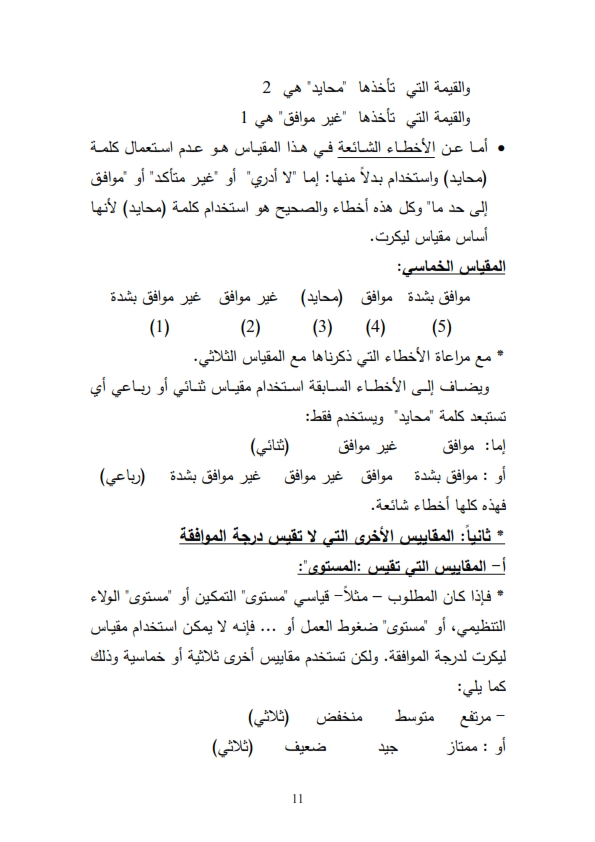 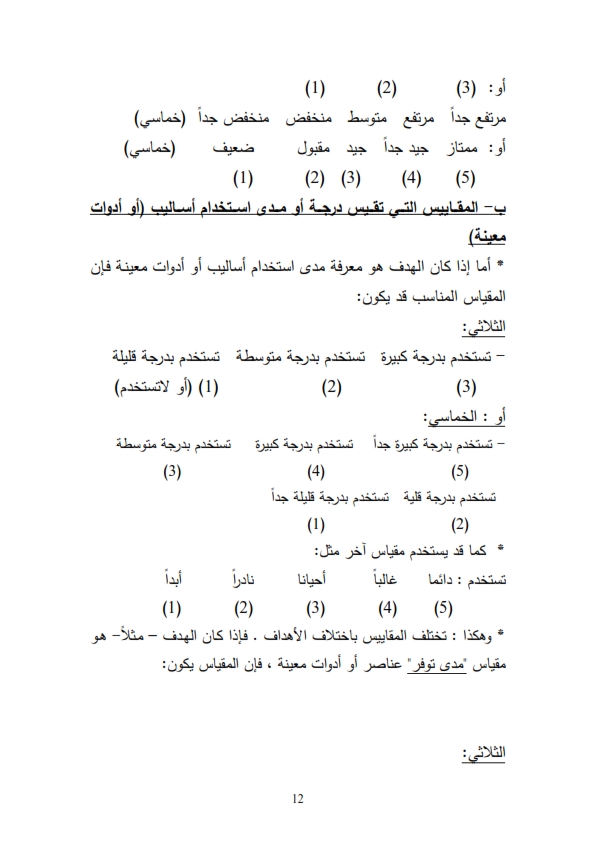 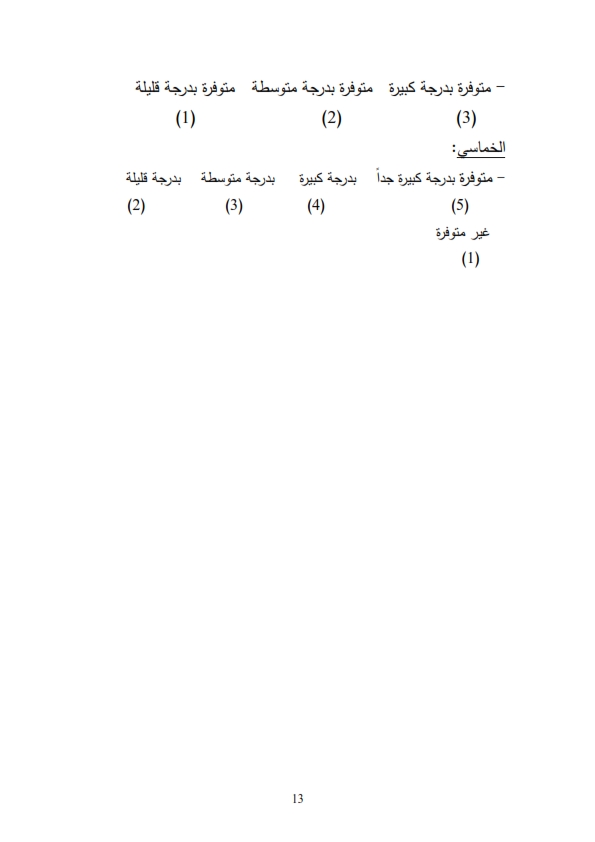 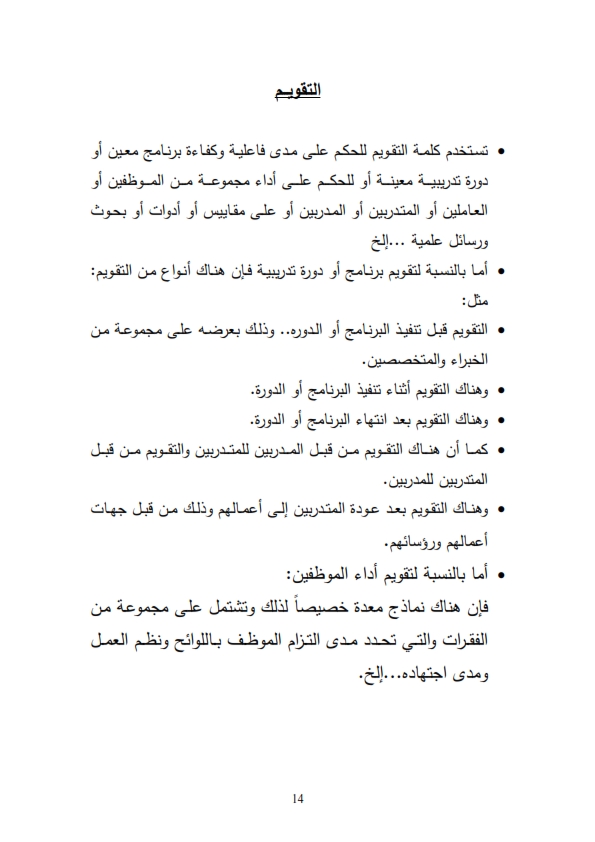 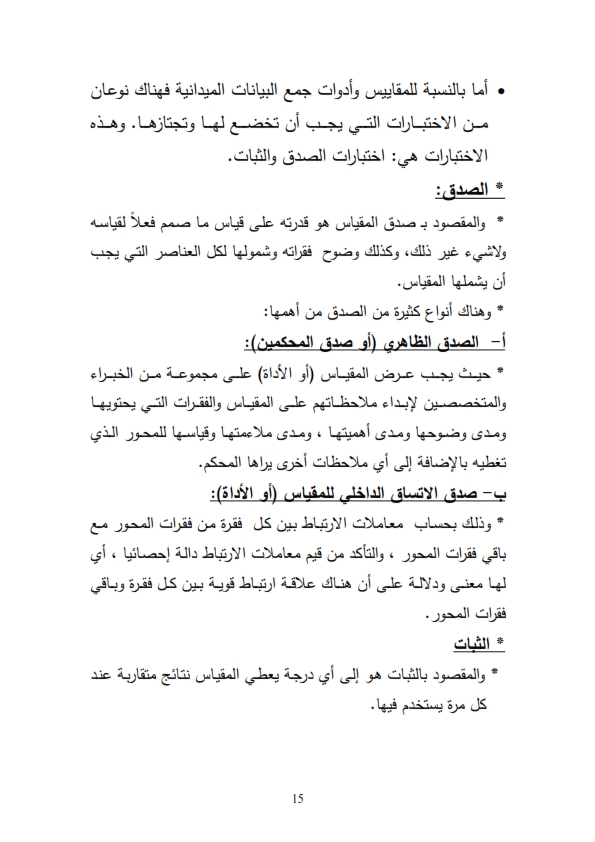 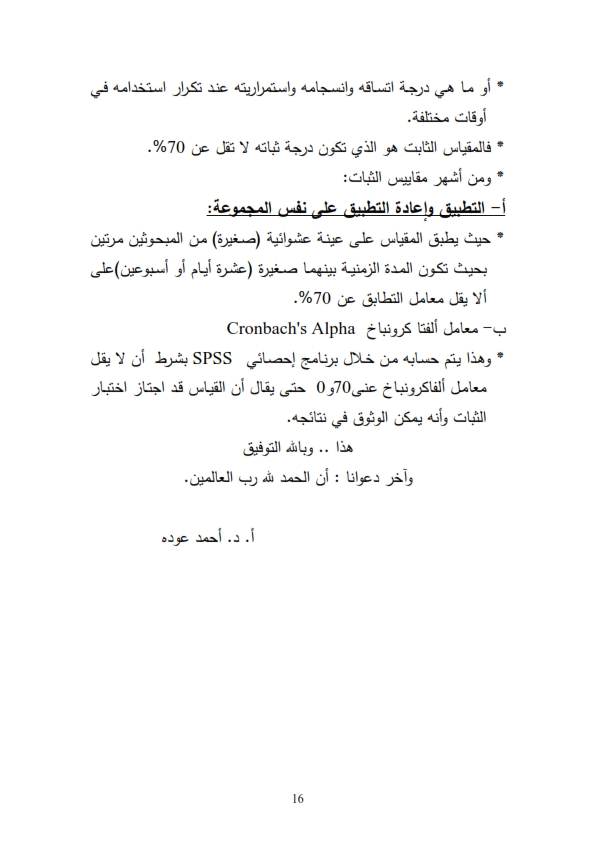